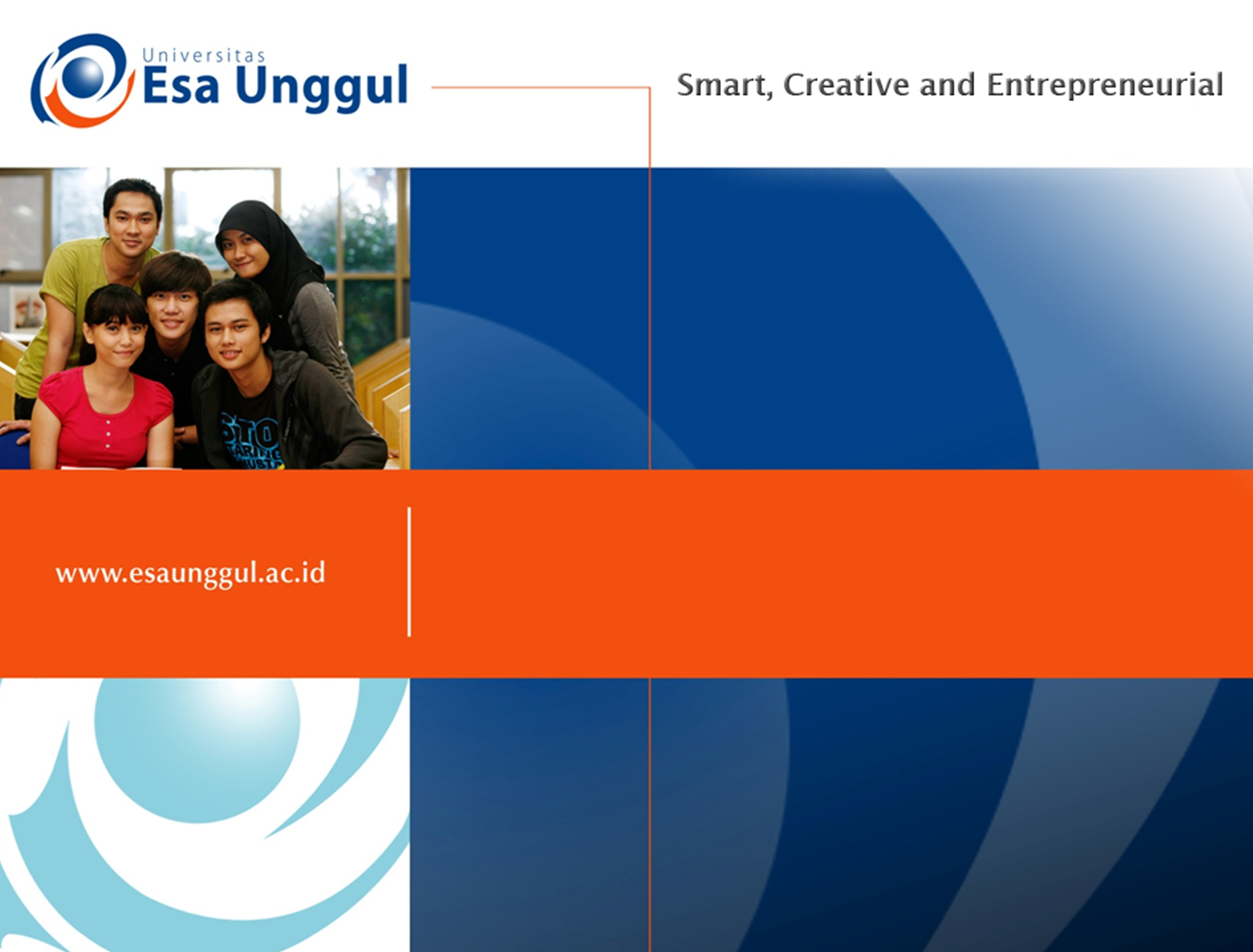 ANALISIS HUBUNGAN KATEGORIK DENGAN KATEGORIK(UJI CHI-SQUARE)
Pertemuan 13
Laras Sitoayu, S. Gz., MKM., RD
Rachmanida Nuzrina, S. Gz., M. Gizi
Dalam penelitian kesehatan seringkali peneliti perlu melakukan analisis hubungan variabel kategorik dengan variabel kategorik. Analisis ini bertujuan untuk menguji perbedaan proporsi dua atau lebih kelompok sampel. 

Suatu variabel disebut kategorik bila isi variabel tersebut terbentuk dari hasil klasifikasi/penggolongan, misalnya variabel jenis kelamin, jenis pekerjaan, golongan darah, pendidikan. 

Di lain pihak variabel numerik (misalnya berat badan, umur dll) dapat masuk/dapat menjadi variabel kategorik bila variabel tersebut sudah mengalami pengelompokkan, misalkan kita ambil satu contoh variabel berat badan, berat badan bila nilainya masih riil (50 kg, 63 kg) maka masih termasuk variabel numerik, namun bila sudah dilakukan pengelompokkan menjadi (<50 kg kurus, 50-60 kg sedang dan >60 kg gemuk) maka variabel tersebut sudah berjenis katagorik.
Proses pengujian kai kuadrat adalah membandingkan frekuensi yang terjadi (observasi) dengan frekuensi harapan (ekspektasi). 
Bila nilai frekuensi observasi dengan nilai frekuensi harapan sama, maka dikatakan tidak ada perbedaan bermakna (signifikan). 
Sebaliknya, bila nilai frekuensi observasi dan nilai frekuensi harapan berbeda, maka dikatakan ada perbedaan yang bermakna (signifikan).
Keterbatasan Kai Kuadrat
Tidak boleh ada sel yang mempunyai nilai harapan (nilai E) kurang dari 1
Tidak boleh ada sel yang mempunyai nilai harapan (nilai E) kurang dari 5, lebih dari 20% dari jumlah sel

	Jika keterbatasan tersebut terjadi pada saat uji kai kuadrat, peneliti harus menggabungkan katagori-katagori yang berdekatan dalam rangka memperbesar frekuensi harapan dari sel-sel tersebut (penggabungan ini dapat dilakukan untuk analisis tabel silang lebih dari 2x2, misalnya 3x2, 3x4 dsb).
 	
	Penggabungan ini tentunya diharapkan tidak sampai membuat datanya kehilangan makna. Seandainya tidak bisa menggabungkan katagori-katagorinya lagi, maka dianjurkan menggunakan uji fisher’s exact.
ODDS RATIO (OR)/Risiko (Tabel 2x2 dan Jika Signifikan/Bermakna)*
Hasil uji chi square hanya dapat menyimpulkan ada tidaknya perbedaan proporsi antar kelompok atau dengan kata lain kita hanya dapat menyimpulkan ada/tidaknya hubungan dua variabel kategorik. 
Dalam bidang kesehatan untuk mengetahui derajat hubungan, dikenal ukuran Odds Rasio (OR). OR membandingkan Odds/risiko pada kelompok ter-ekspose dengan Odds kelompok tidak terekspose. Ukuran OR biasanya digunakan pada desain kasus control atau potong lintang (cross sectional).
Langkah-langkah Chi-Square
Aktifkan file SPSS
Dari menu SPSS, klik analyze kemudian pilih descriptive statistic lalu pilih crosstab, akan muncul menu crosstab
Dari menu crosstab, ada dua kotak yang harus diisi, pada kotak Row(s) diisi variabel independen (variabel bebas), pada kotak column(s) diisi variabel dependennya
Klik option statistics, klik pilihan chi square
Klik risk (untuk menampilkan OR)*
Klik continue
Klik option cells, pilih percentages dan klik row (untuk persen baris)
Klik continue
Klik ok
Hasil uji chi square dapat dilihat pada kotak chi square test. Dari output muncul dengan beberapa bentuk/angka sehingga menimbulkan pertanyaan mana yang akan digunakan.

Bila pada 2x2 dijumpai nilai expected (harapan)/E kurang dari 5, maka yang digunakan adalah fisher’s exact test
Bila tabel 2x2, dan tidak ada nilai E < 5, maka uji yang dipakai sebaiknya continuity correction (a)
Bila tabelnya lebih dari 2x2, misalnya 3x2, 3x3 dsb maka disarankan untuk menggabungkan sel agar E tidak < 5, namun jika tidak bisa maka digunakan uji pearson chi square
Uji likelihood ratio dan linear-by-linear association, biasanya digunakan untuk keperluan lebih spesifik, misalnya analisis stratifikasi pada bidang epidemiologi dan juga untuk mengetahui hubungan linier dua variabel kategorik, sehingga kedua jenis ini jarang digunakan.
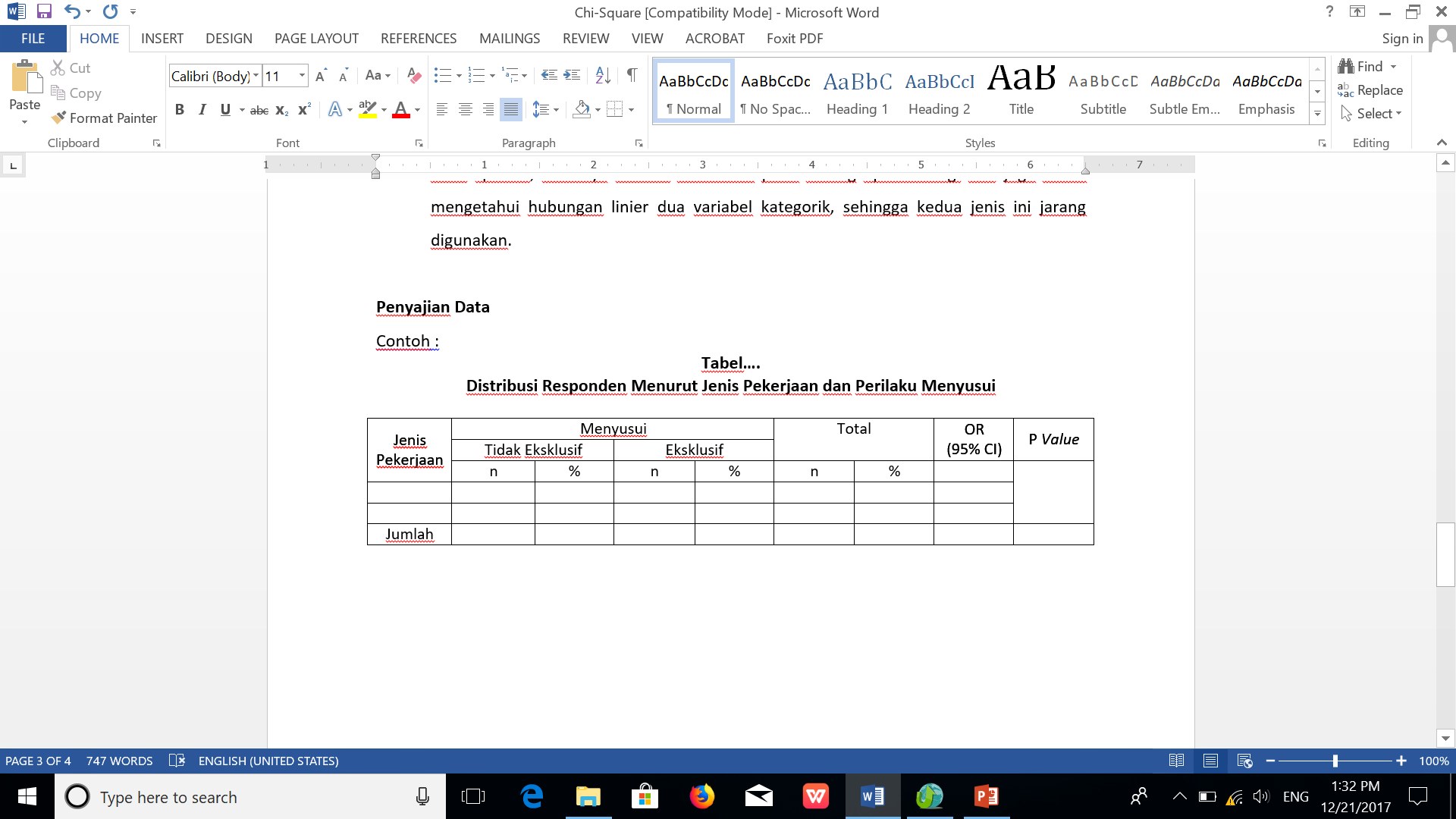 TERIMA KASIH